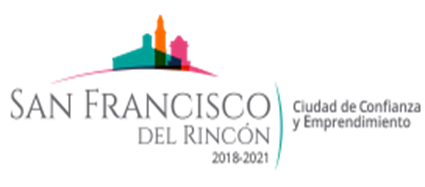 Dirección  de  Educación  Municipal
C. Manuel Doblado # 119, Zona Centro
San Francisco del Rincón, Gto.

Contacto
Línea directa: 476 743 7801
Conmutador: 476 744 7800  
Ext. 1161

Correo electrónico:
educacion@sanfrancisco.gob.mx
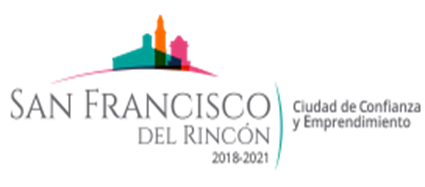 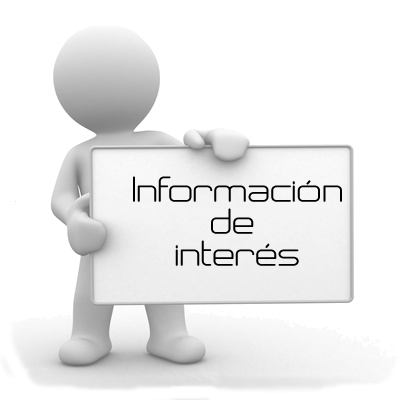 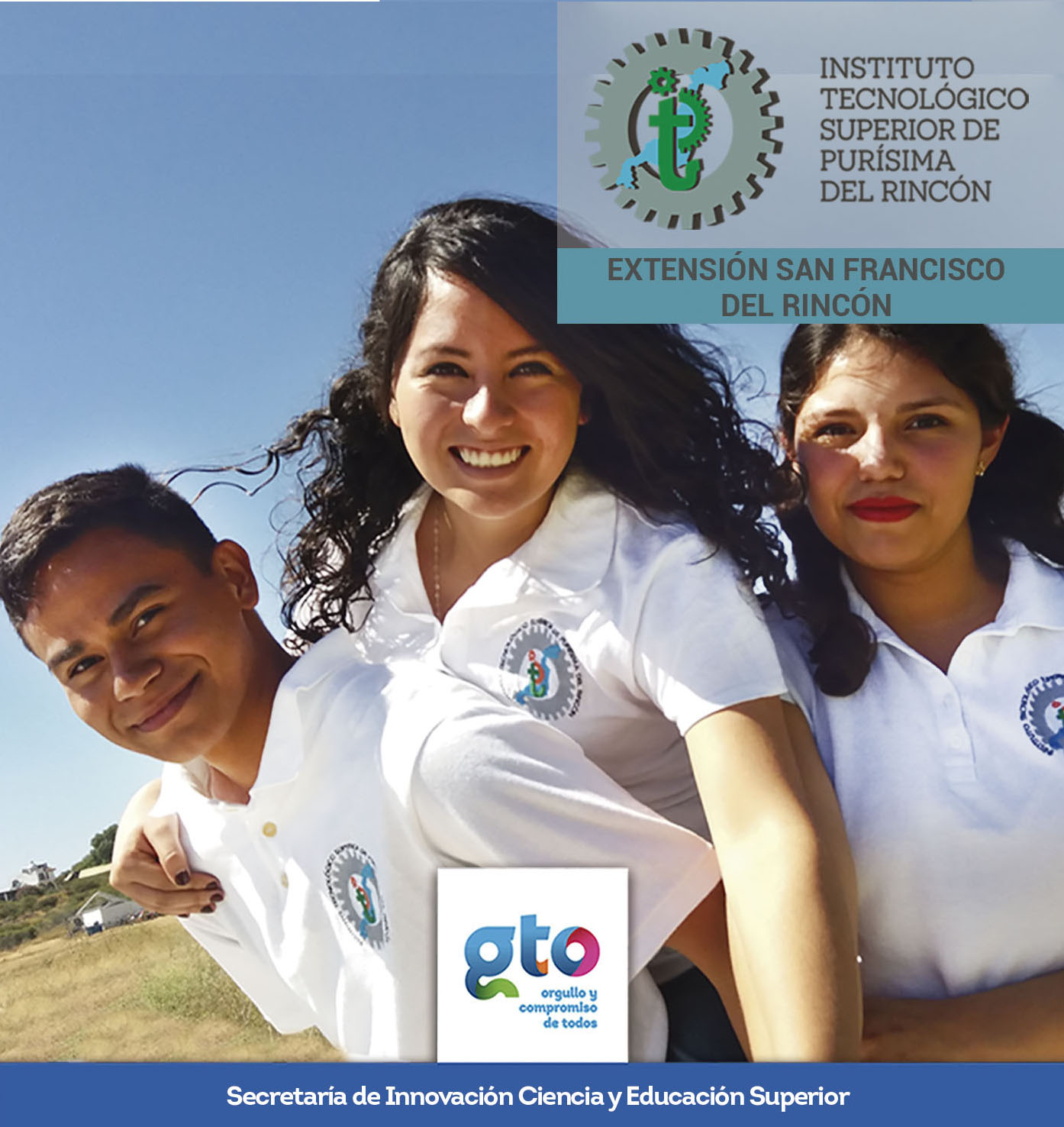 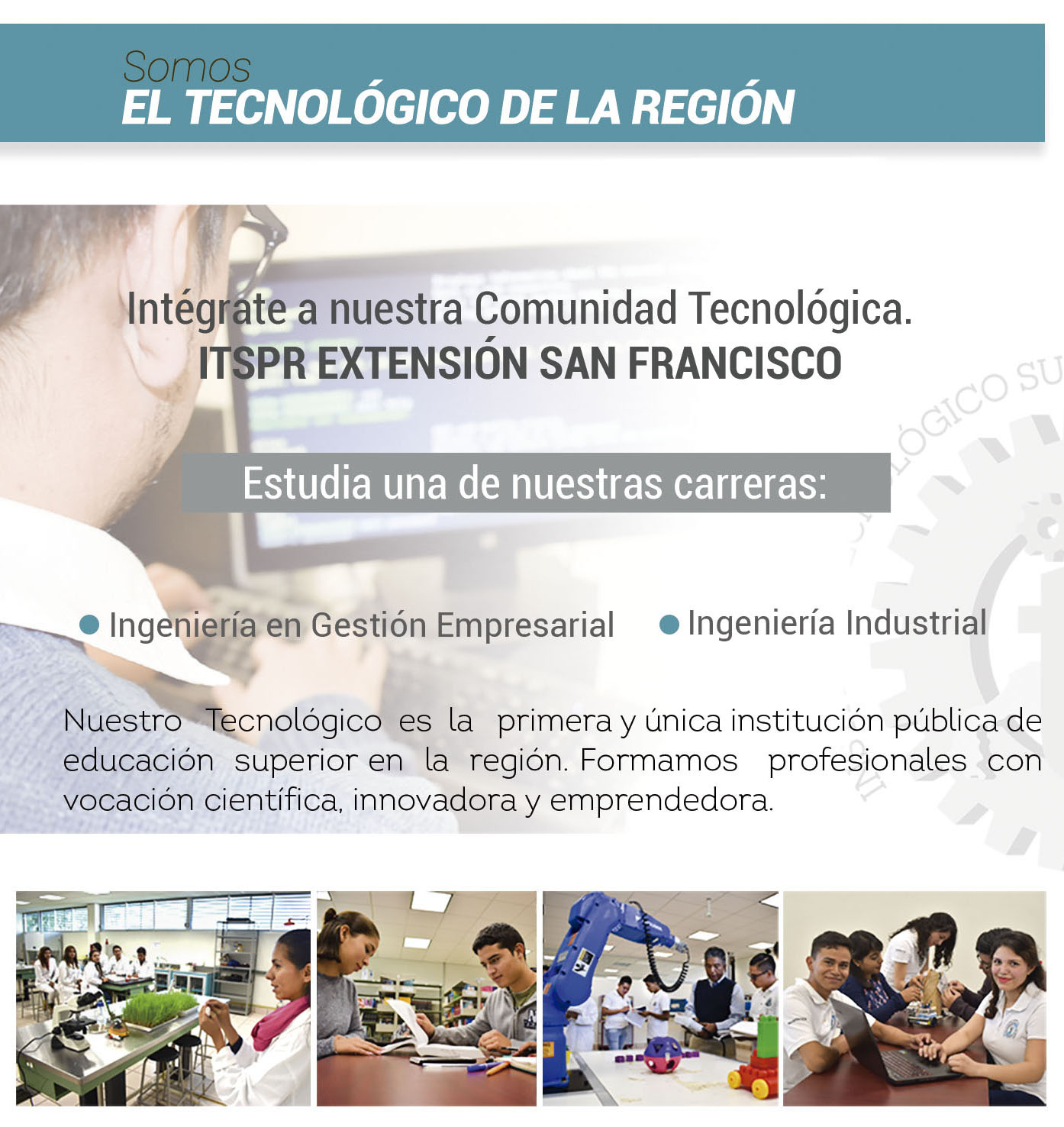 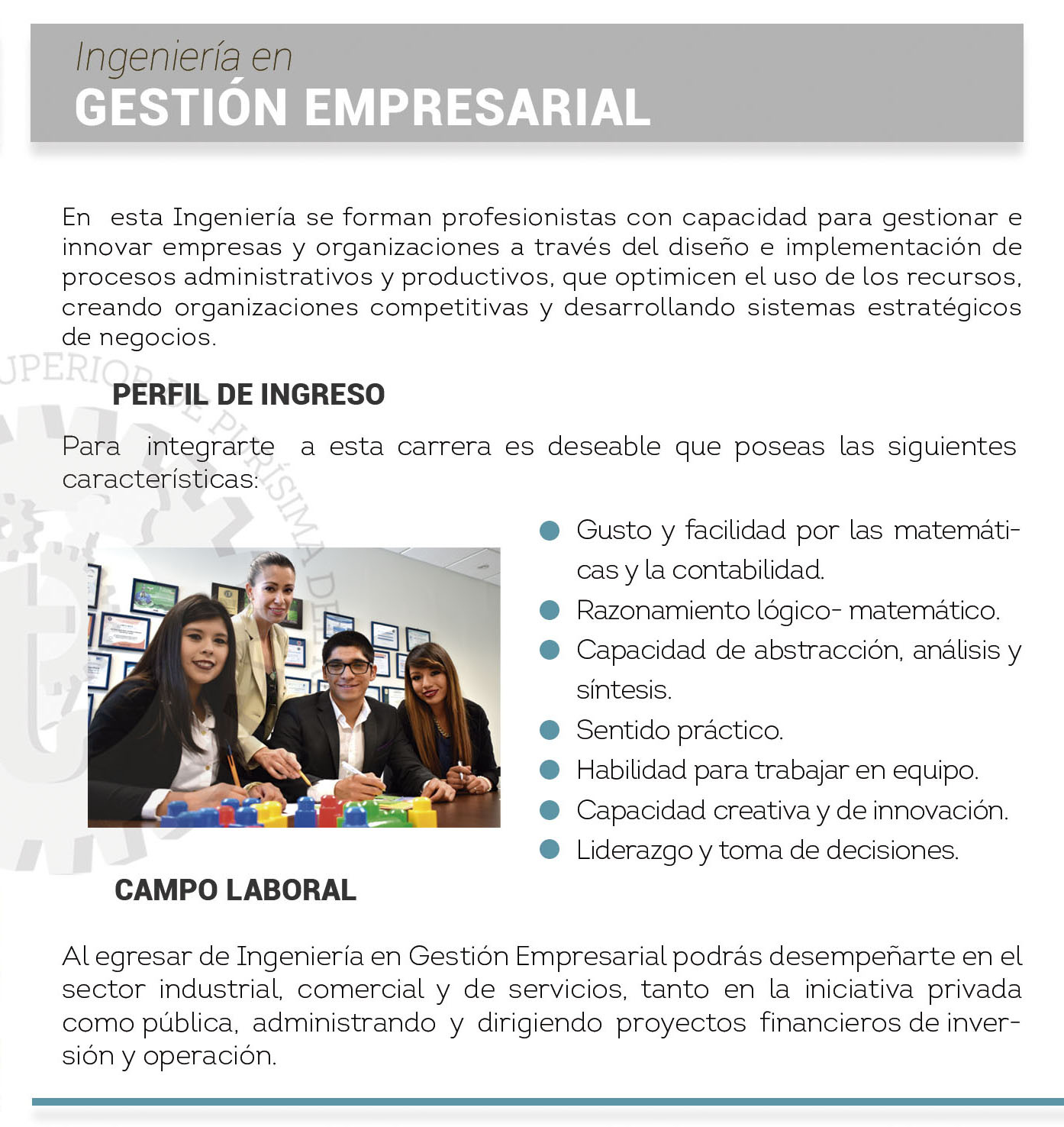 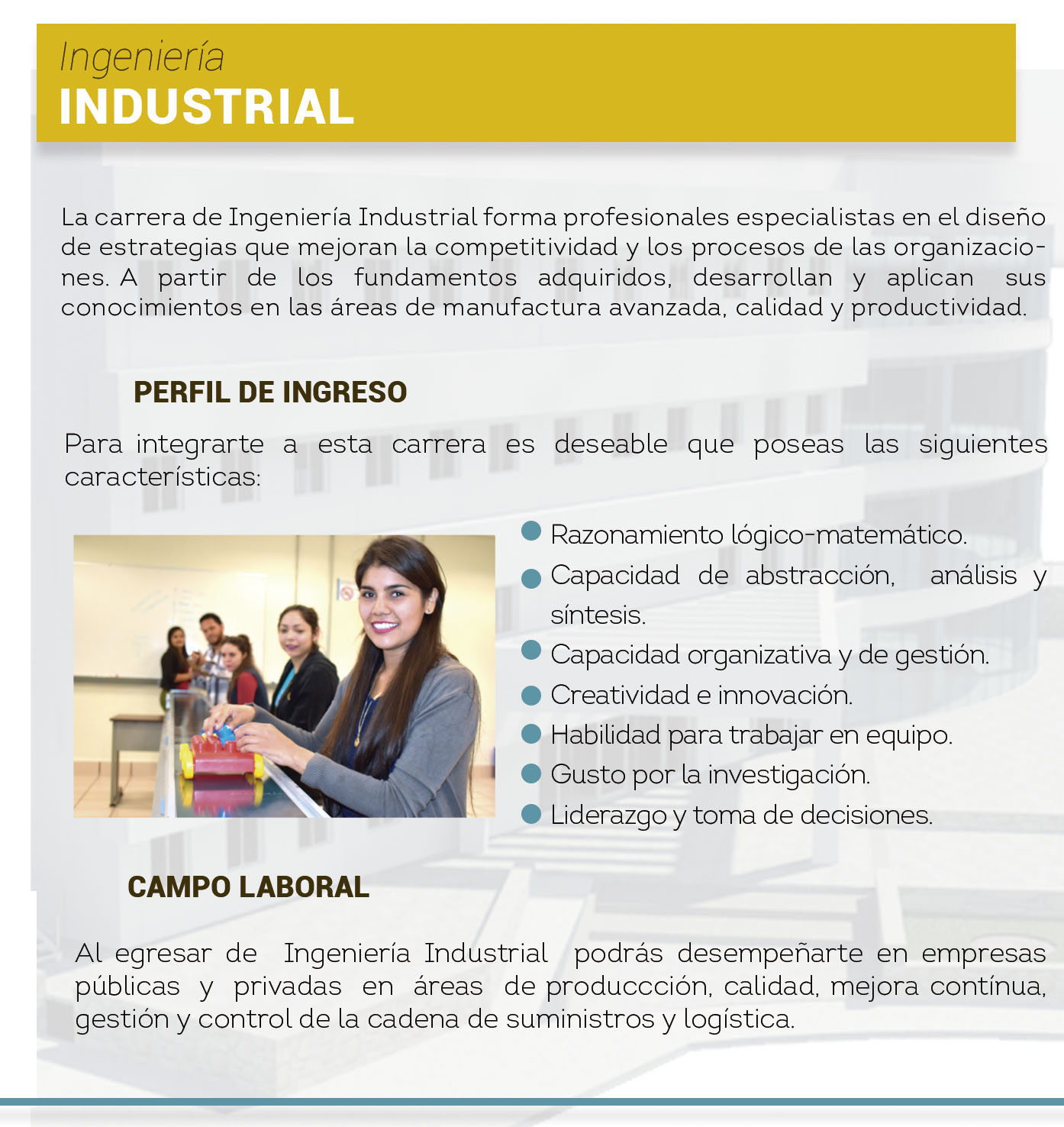